Муниципальное  казенное  дошкольное образовательное учреждение 
детский сад «Берёзка» п.  Лиственничный
Подгрупповое логопедическое занятие по формированию лексико-грамматических категорий Тема: Зимние забавы
Выполнила:  Давидюк  О. Н. 
Учитель-логопед 
Детский сад «Берёзка»
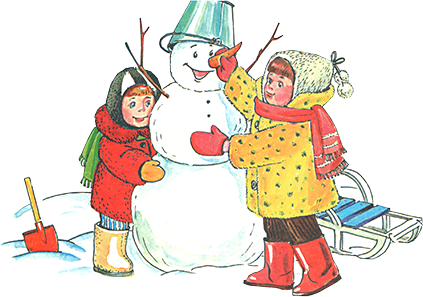 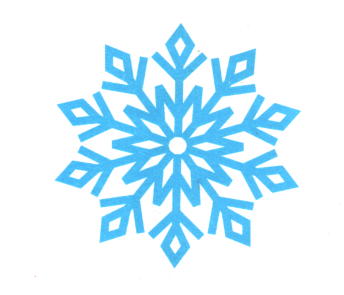 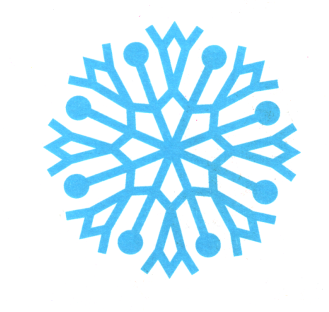 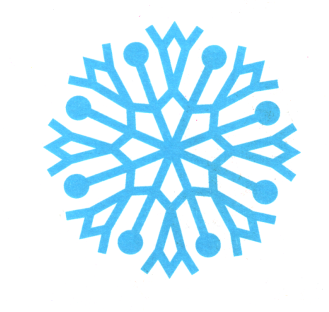 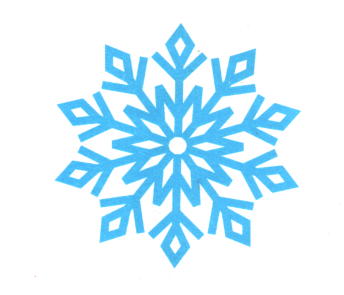 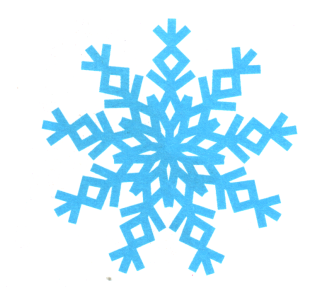 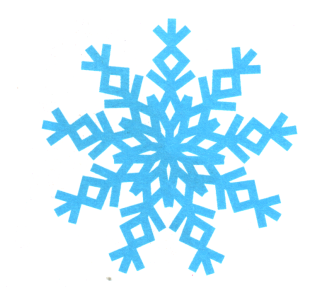 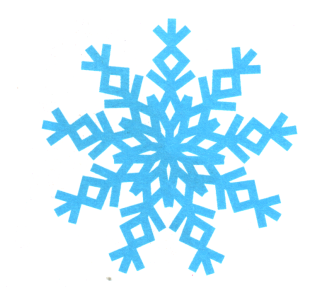 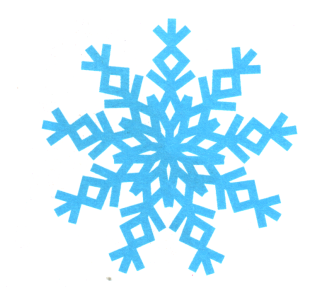 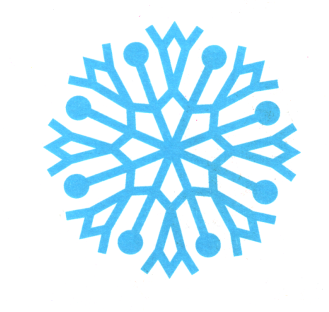 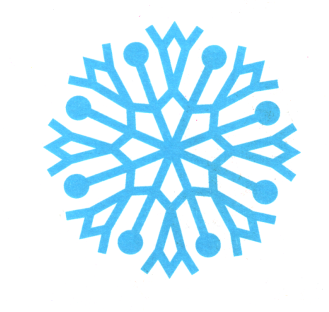 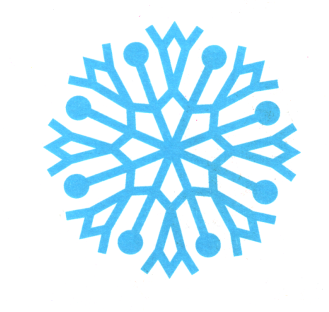 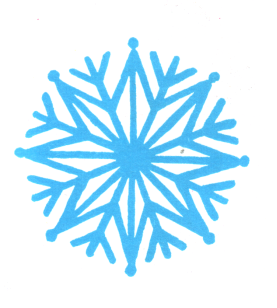 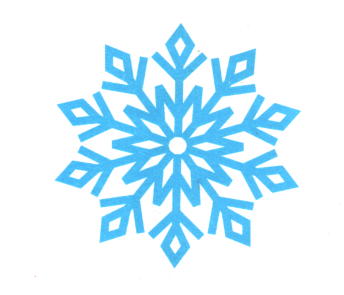 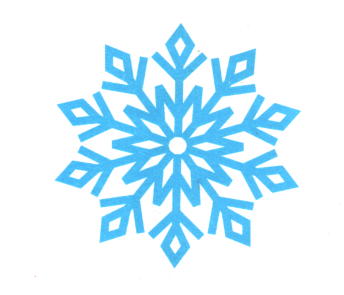 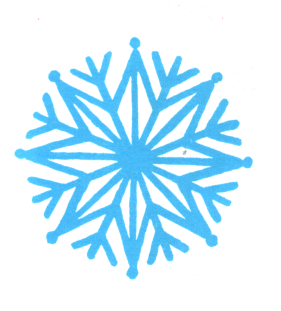 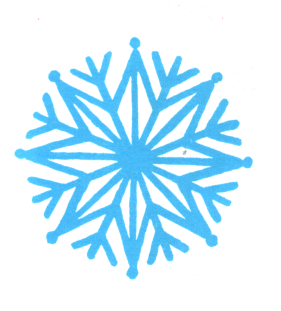 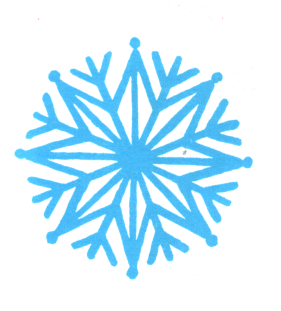 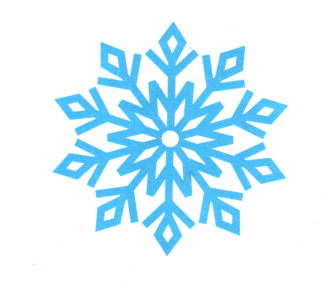 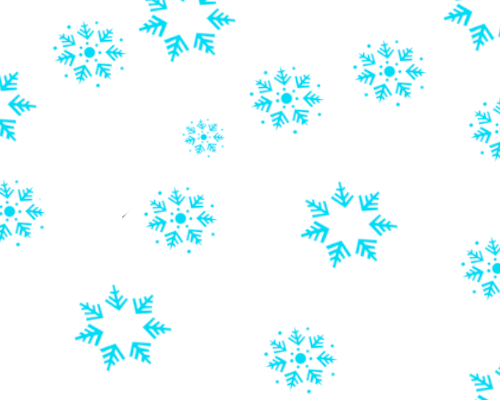 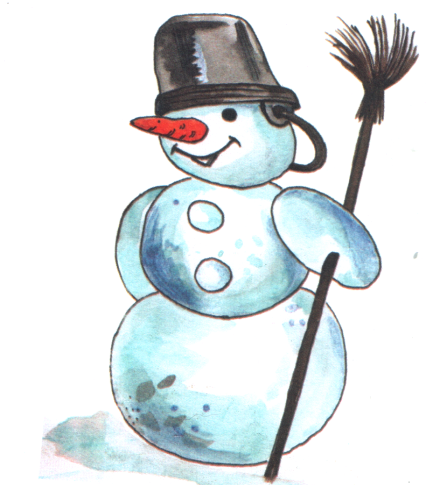 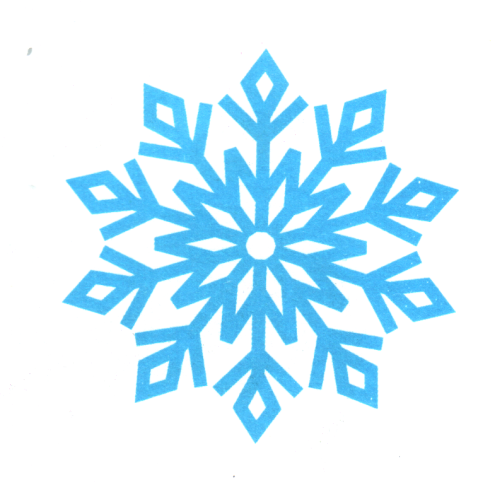 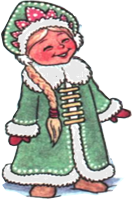 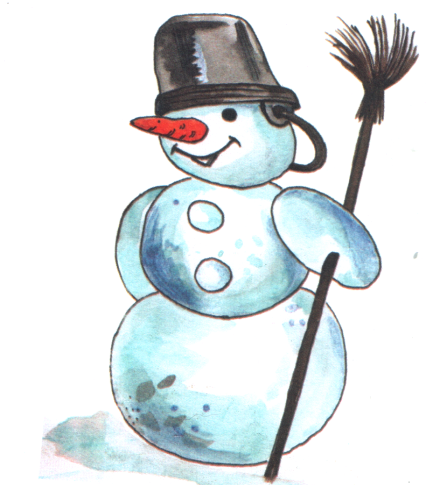 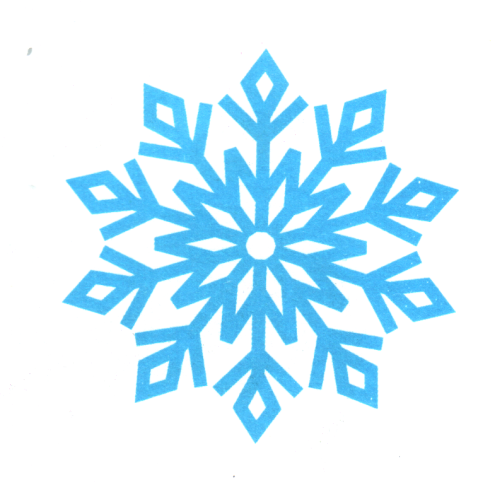 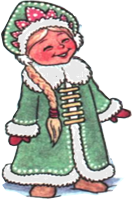 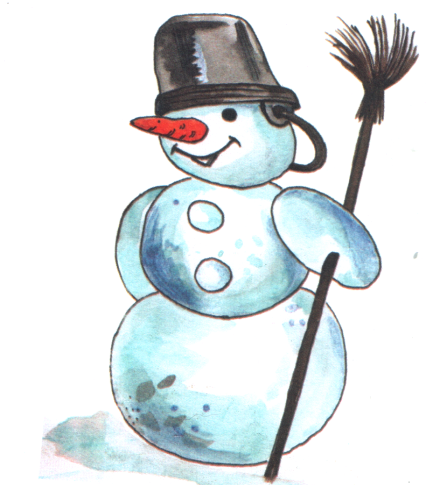 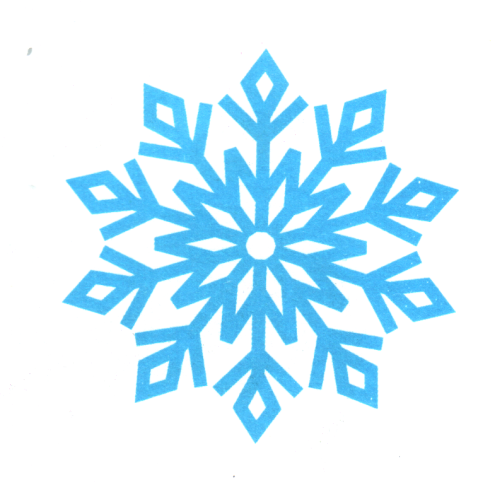 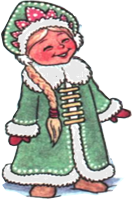 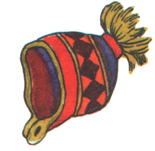 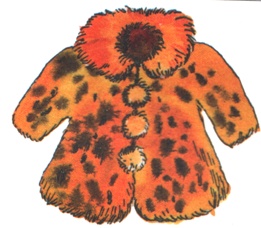 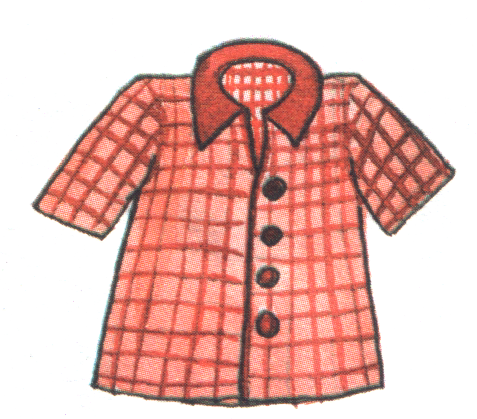 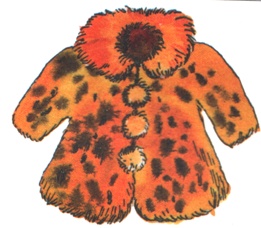 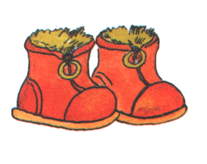 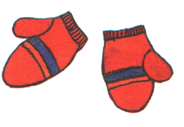 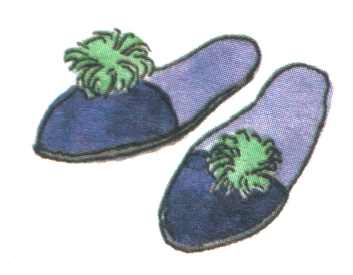 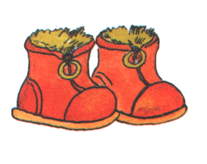 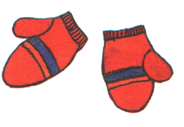 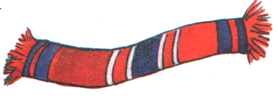 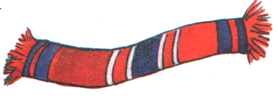 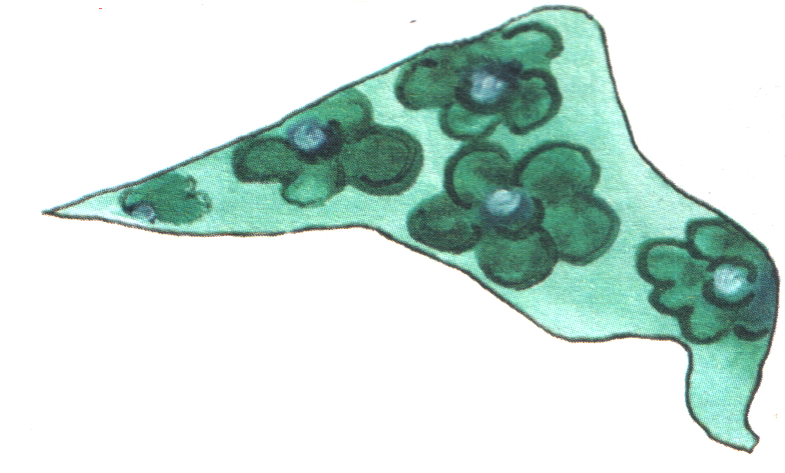 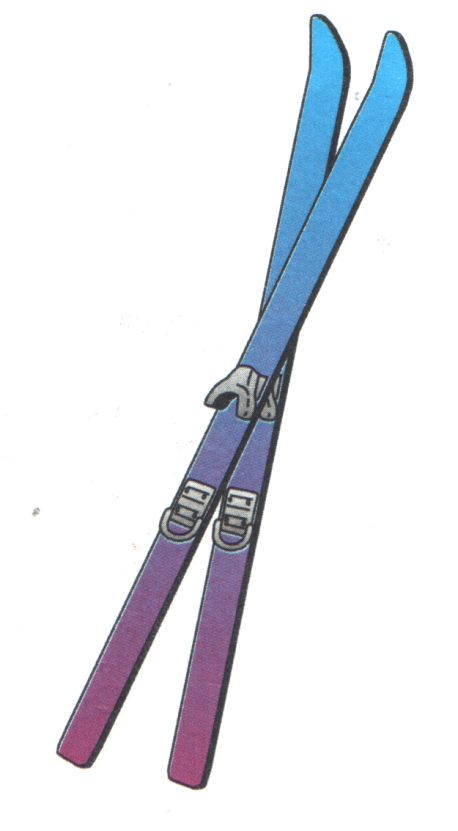 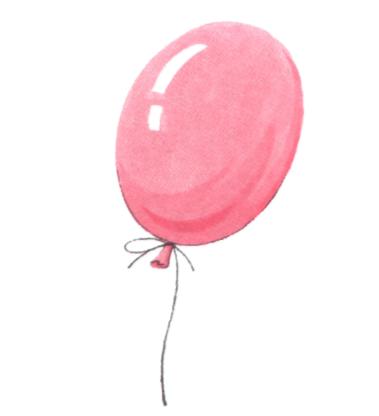 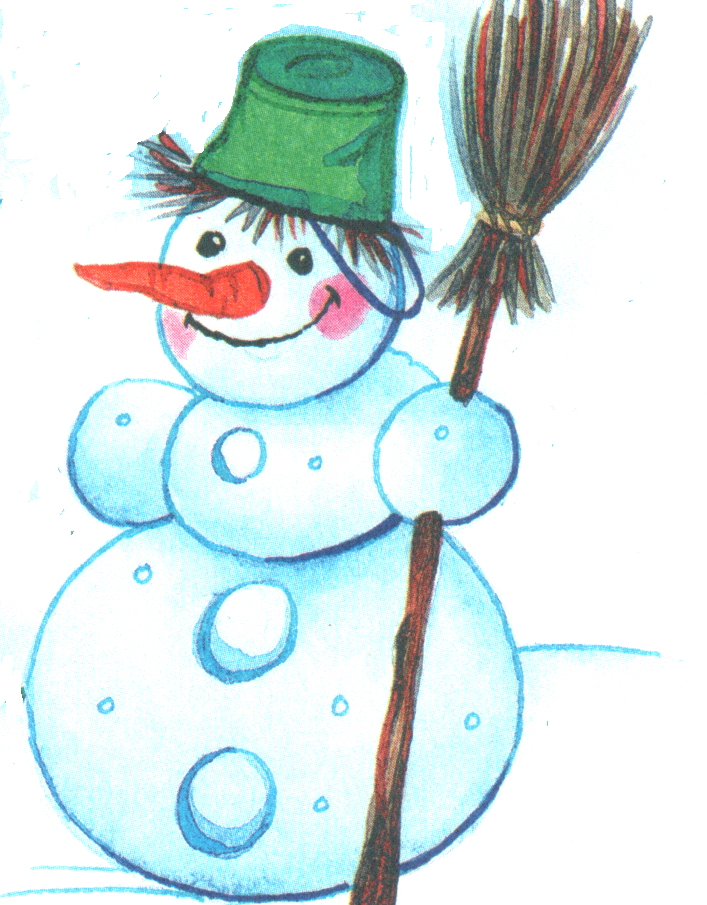 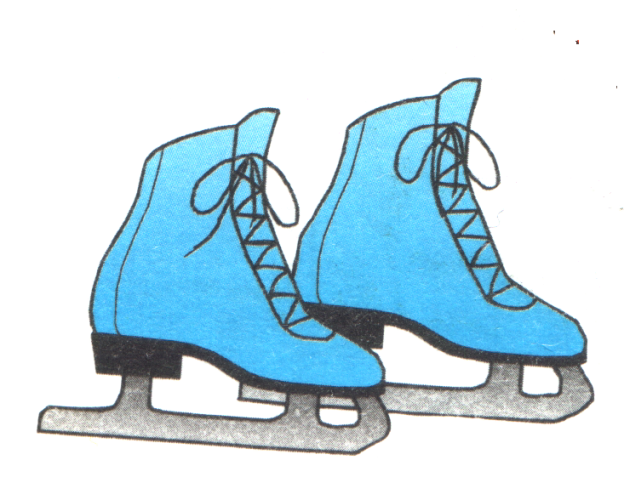 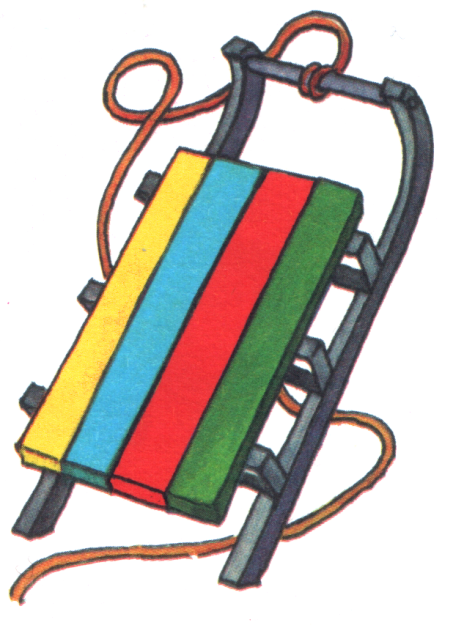 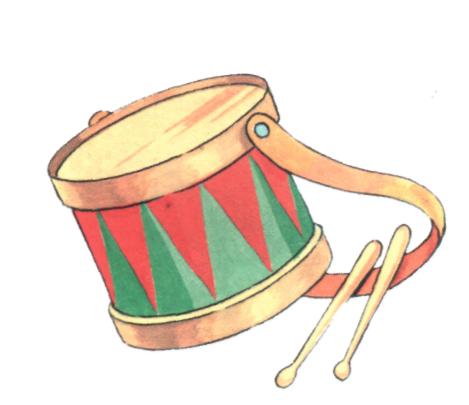 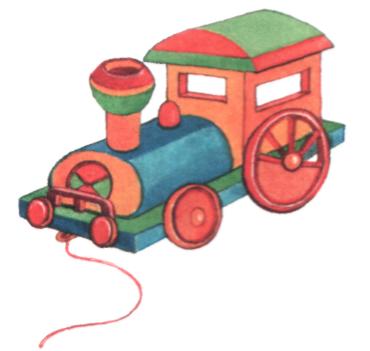 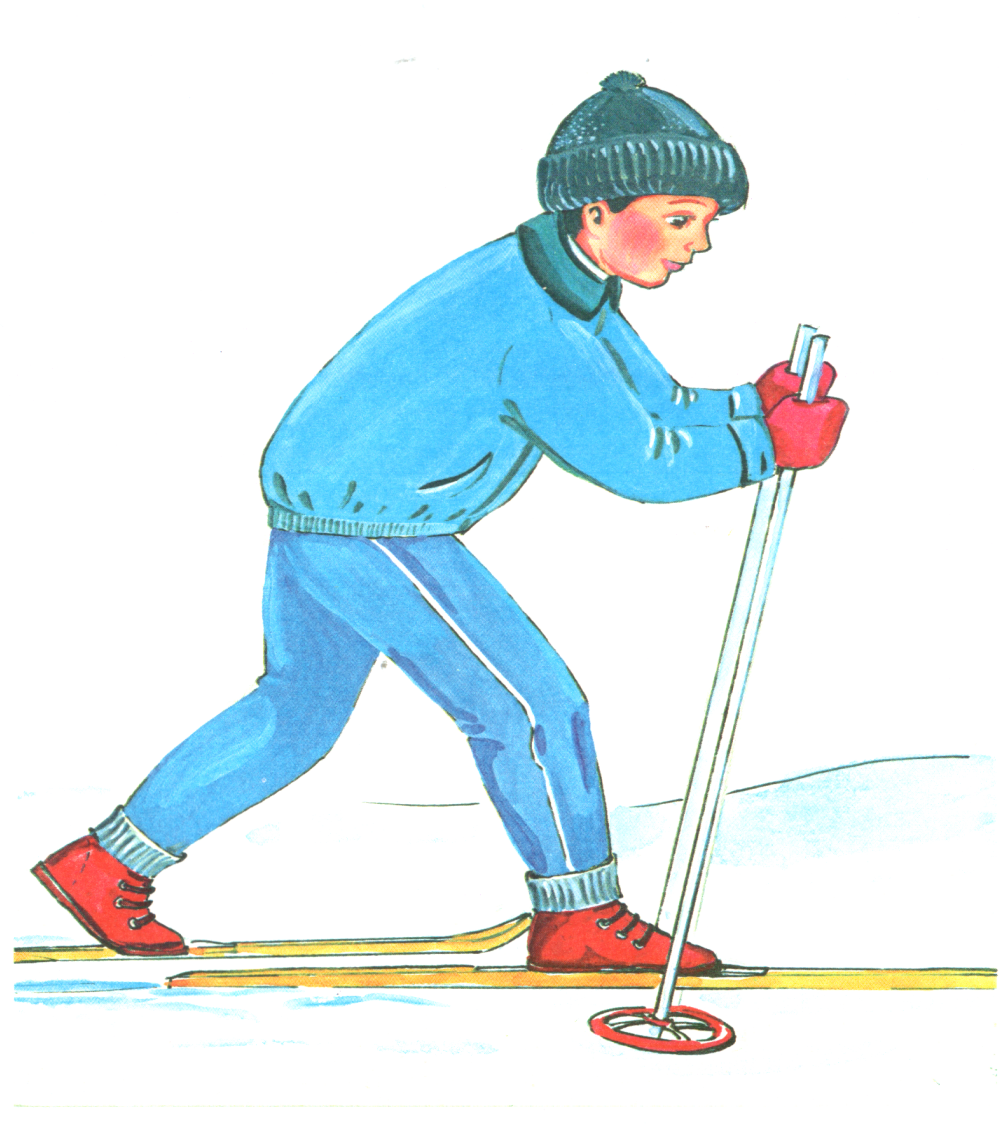 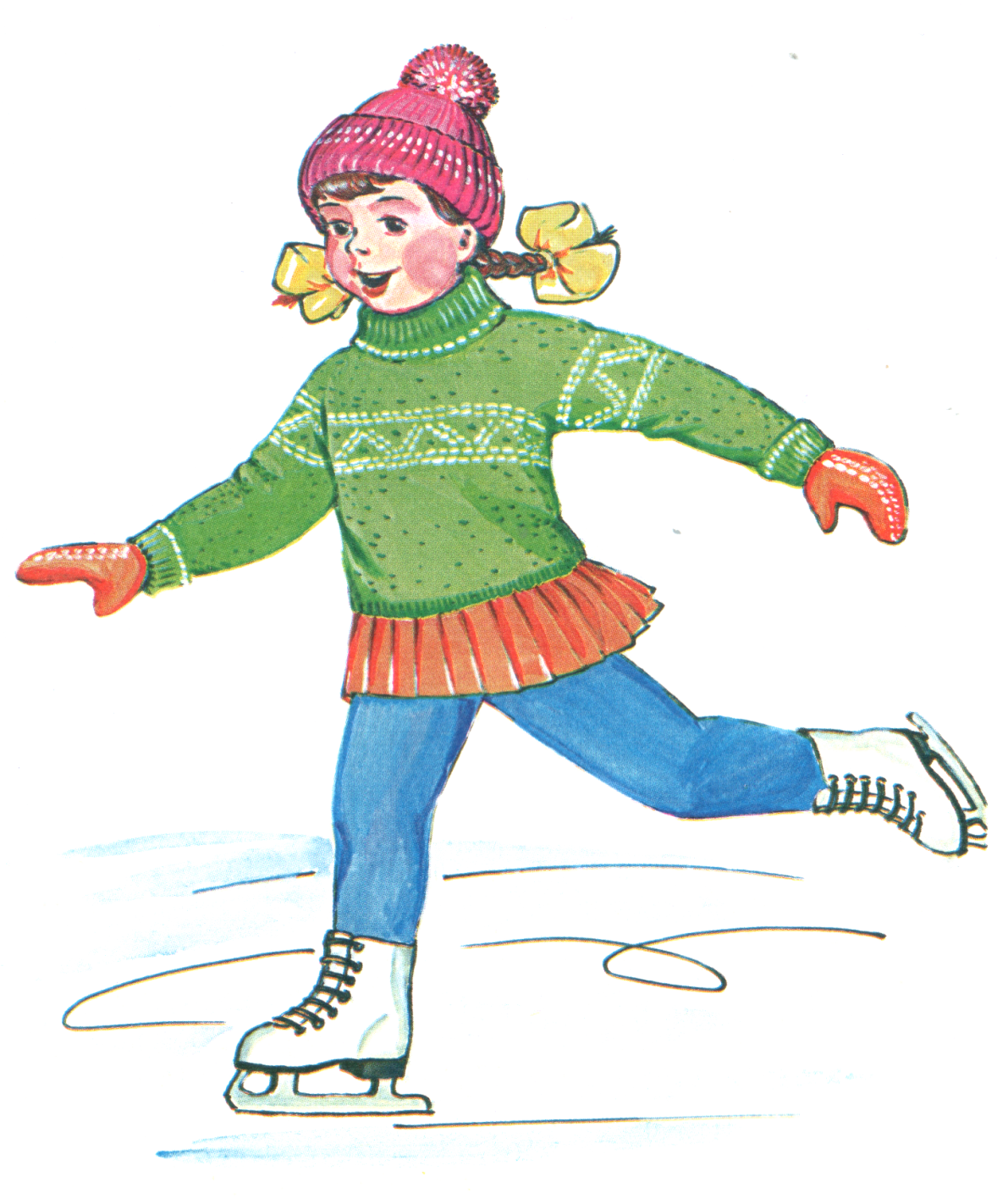 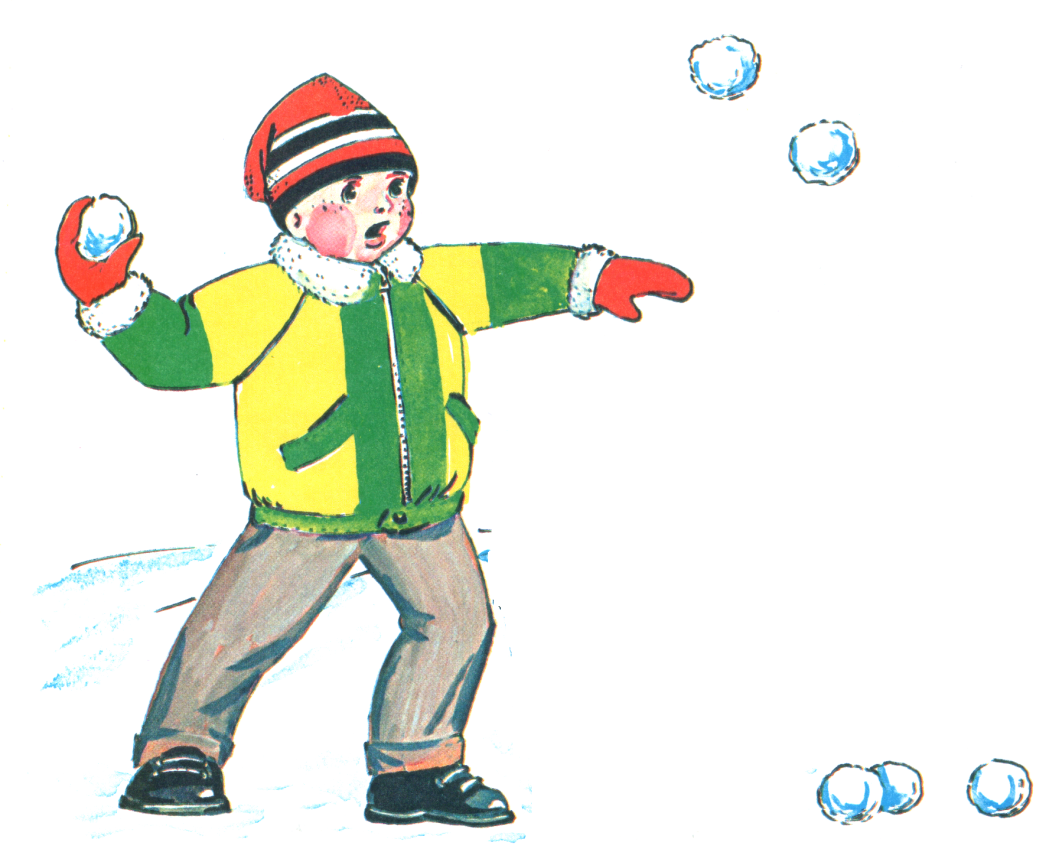